Пишем цифрыправильно
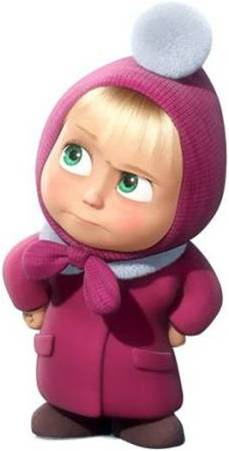 Учитель начальных классов ГБС(К)ОУ общеобразовательной школы-интерната VIII вида ст-цы Родниковской
 Козликина О.С.
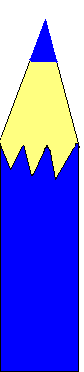 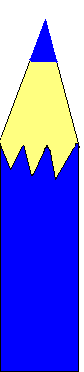 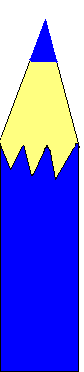 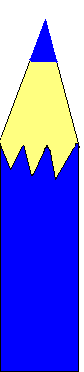 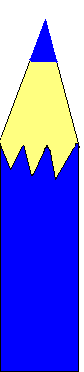 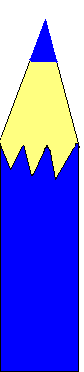 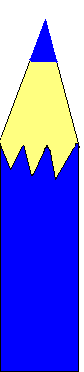 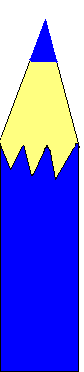 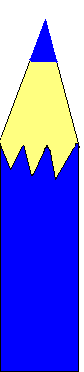 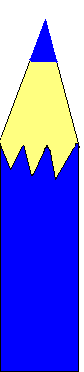 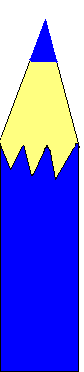 Всё!
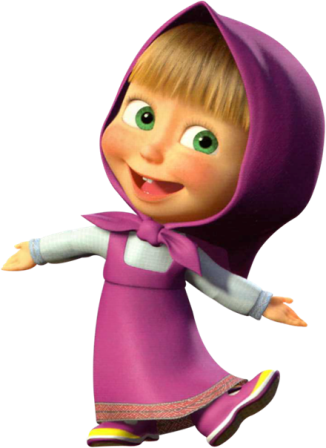